Biomedical InformaticsLecture in BMS199: New Frontiers in Biomedical Sciences: everyday medicine Nov 13, 2018125 Kapoor Hall, University at Buffalo
Werner CEUSTERS, MD

Departments of Biomedical Informatics and Psychiatry, 
UB Institute for Healthcare Informatics, 
Ontology Research Group, Center of Excellence in Bioinformatics and Life Sciences,
University at Buffalo, NY, USA
I’m in biomedical informatics
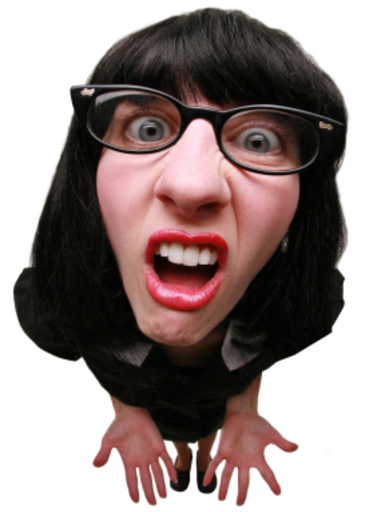 Nov 13, 2017: https://3.bp.blogspot.com/_FuYHZ06Yub8/S7OgCrNfIBI/AAAAAAAACsc/a0547FtS47s/s1600/confused-face2.jpg
Art ?
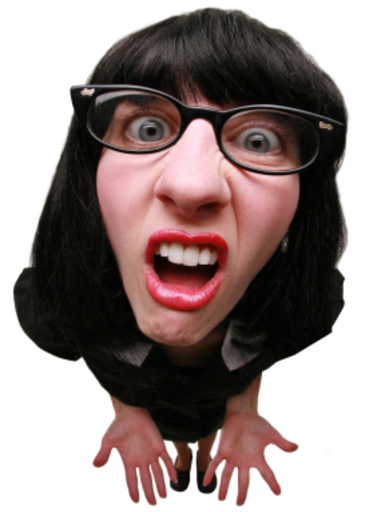 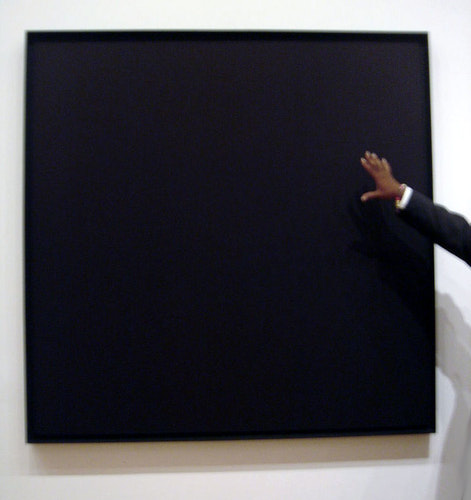 Nov 13, 2017: https://3.bp.blogspot.com/_FuYHZ06Yub8/S7OgCrNfIBI/AAAAAAAACsc/a0547FtS47s/s1600/confused-face2.jpg
http://painting.about.com/od/famouspainters/ig/famous-paintings/Ad-Reinhardt-.htm
Art?         Depends on who the creator is.
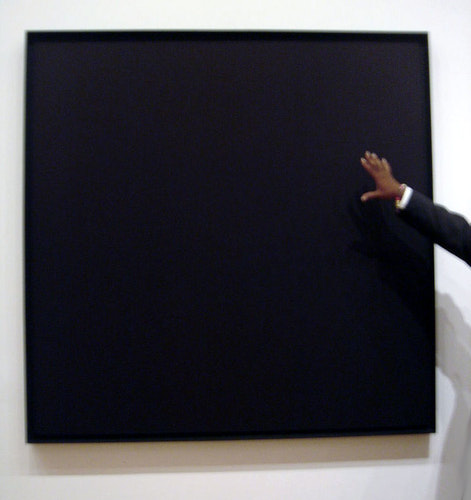 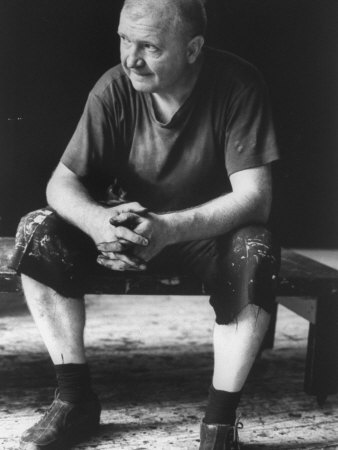 http://ludwig-mies-vanderrohe.blogspot.com/2011/07/ad-reinhardt-abstract-expressionist.html
Adolph ‘Ad’ Frederick Reinhardt
✳ Buffalo, NY 12/24/1913 
† Manhattan, NY 8/30/1967
http://painting.about.com/od/famouspainters/ig/famous-paintings/Ad-Reinhardt-.htm
For sale
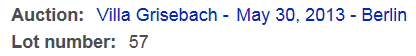 Ad Reinhardt, Buffalo/New York 1913 – 1967 New York
IRIS MYSTIQUE
1957. Oil on canvas in artist's frame.
 96,5 x 45 cm (without frame), 102 x 51 cm (framed) (38 x 17 ¾ in. (without frame), 40 ⅛ x 20 ⅛ in. (framed)) Inscribed on the reverse : Ad Reinhardt Portrait d‘Iris Clert 1957 Oil Collection Ahrenberg Chexbres. On the stretcher a label of the Pace Gallery, New York.
Relined..
EUR 250.000 – 350.000  /  US $ 324,000 – 453,000
We would like to thank Anna Reinhardt, New York, for kindly providing additional information
Provenance: Theodor Ahrenberg, Chexbres (Acquired in 1961 from the Galerie Iris Clert, Paris) / Pace Gallery, New York (1997) / Private collection, Berlin
Exhibitions: Les 41 presentent: Iris Clert. Paris, Galerie Iris Clert, 1961 (no. cat.) / Kompass New York. Frankfurt, Kunstverein, 1968, cat. no. 50, ill. / Der Sammler Theodor Ahrenberg und das Atelier in Chexbres. 15 Jahre mit Kunst and Künstlern 1960 - 1975. Düsseldorf, Kunsthalle, 1977, Kat-no. 289, full-page ill., o.S
Literature and Illustration: Exh. cat. Norman Lewis. Black Paintings 1944-1977. New York, Studio Museum of Harlem, 1998, ill. p. 17 pl. 9 (not exhibited)
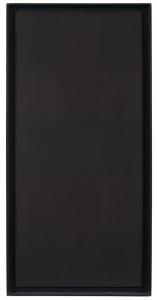 http://www.arcadja.com/auctions/en/reinhardt_ad/artist/24077/
A ‘rich’ collection
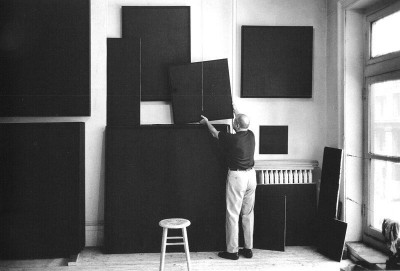 http://thesingleroad.blogspot.com/2011_02_01_archive.html
http://minimalissimo.com/2012/10/black-paintings/
Nevertheless, people don’t seem to be impressed
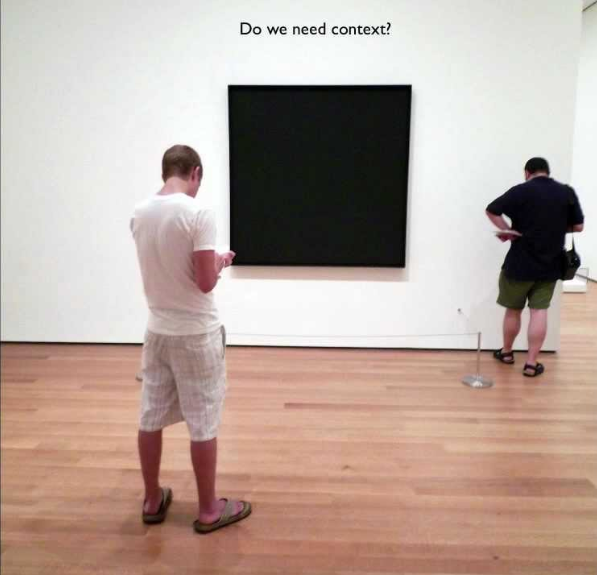 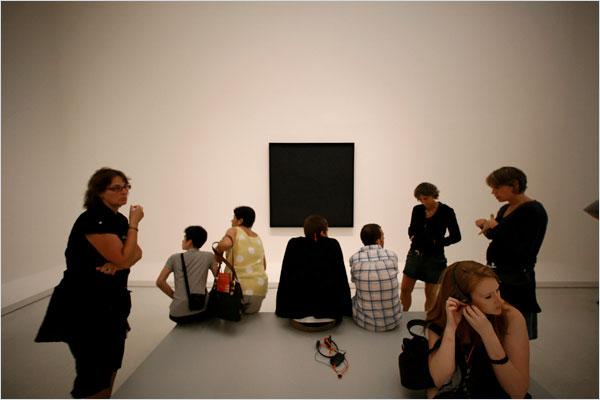 http://www.artbabble.org/video/smarthistory/ad-reinhardt-abstract-painting-1963
http://www.nytimes.com/slideshow/2008/08/01/arts/0801-BLACK_index.html?_r=0
Except this one
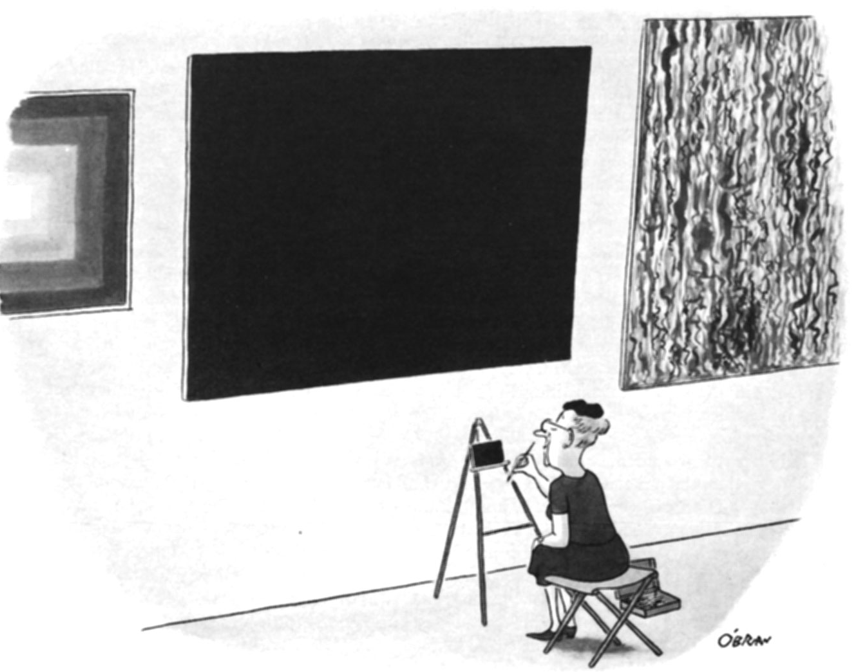 William O’Brian, August 19, 1967
http://www.newyorker.com/online/blogs/culture/2013/12/slide-show-ad-reinhardts-cartoons-make-an-appearance-at-at-david-zwirner.html#slide_ss_0=1
Art is what you can get away with
http://www.azquotes.com/quote/356243
Art is what you can get away with
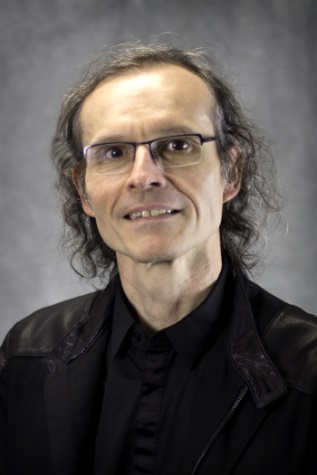 Biomedical informatics is not something you can get easily away with.
-  Werner Ceusters  -
Biomedical Informatics
Definition:

Biomedical informatics (BMI) is 
the interdisciplinary field 
that studies and pursues the effective uses of biomedical data, information, and knowledge 
for scientific inquiry, problem solving, and decision making,
driven by efforts to improve human health.
CA Kulikowski, EH Shortliffe, LM Currie, PL Elkin, LE Hunter, TR Johnson, IJ Kalet, LA Lenert, MA Musen, JG Ozbolt, JW Smith, PZ Tarczy-Hornoch, JWilliamson; AMIA Board white paper: definition of biomedical informatics and specification of core competencies for graduate education in the discipline, Journal of the American Medical Informatics Association, Volume 19, Issue 6, 1 November 2012, Pages 931–938, https://doi.org/10.1136/amiajnl-2012-001053
Biomedical Informatics
Definition:

Biomedical informatics (BMI) is 
the interdisciplinary field 
that studies and pursues the effective uses of biomedical data, information, and knowledge 
for scientific inquiry, problem solving, and decision making,
driven by efforts to improve human health.
CA Kulikowski, EH Shortliffe, LM Currie, PL Elkin, LE Hunter, TR Johnson, IJ Kalet, LA Lenert, MA Musen, JG Ozbolt, JW Smith, PZ Tarczy-Hornoch, JWilliamson; AMIA Board white paper: definition of biomedical informatics and specification of core competencies for graduate education in the discipline, Journal of the American Medical Informatics Association, Volume 19, Issue 6, 1 November 2012, Pages 931–938, https://doi.org/10.1136/amiajnl-2012-001053
Interdisciplinary Nature of Biomedical Informatics:the main stream view
Computer Science (hardware)
Computer Science (software)
Cognitive Science
& Decision Making
Bioengineering
Biomedical
Informatics
Management
Sciences
Epidemiology
And Statistics
Clinical
Sciences
Basic Biomedical
Sciences
Interdisciplinary Nature of Biomedical Informatics:UB Department of BMI’s view
Computer Science (hardware)
Computer Science (software)
Human factors
ergonomics
Informatics
Cognitive Science
& Decision Making
Bioengineering
Biomedical
Informatics
Management
Sciences
Epidemiology
And Statistics
Philosophy
Clinical
Sciences
Basic Biomedical
Sciences
(Biomedical)
Ontology
Philosophy
Of Science
Biomedical Informatics in Perspective
Biomedical Informatics Methods, Techniques, and Theories
Basic
Research
Sociotechnical and Human Centered 
Design
Public Health Informatics
Bioinformatics
Applied
Research
and 
Practice
Clinical
Informatics
Imaging
Informatics
Molecular and
Cellular
Processes
Tissues and
Organs
Individuals
(Patients)
Populations
And Society
Biomedical Informatics in Perspective
Biomedical Informatics Methods, Techniques, and Theories
Basic
Research
Sociotechnical and Human Centered 
Design
Public Health Informatics
Bioinformatics
Applied
Research
and 
Practice
Healthcare
workforce
Imaging
Informatics
Clinical
Informatics
Molecular and
Cellular
Processes
Tissues and
Organs
Individuals
(Patients)
Populations
And Society
Subdiscipline: Bio-informatics
Biomedical Informatics Methods, Techniques, and Theories
Basic
Research
Sociotechnical and Human Centered 
Design
Biomedical Informatics ≠ 
Bioinformatics
Public Health Informatics
Bioinformatics
Applied
Research
and 
Practice
Healthcare
workforce
Imaging
Informatics
Clinical
Informatics
A Bioinformatics Pep Talk David Wishart University of Alberta. http://slideplayer.com/slide/4545718/
Molecular and
Cellular
Processes
Tissues and
Organs
Individuals
(Patients)
Populations
And Society
Combinations: Health Informatics
Biomedical Informatics Methods, Techniques, and Theories
Basic
Research
Sociotechnical and Human Centered 
Design
Public Health Informatics
Bioinformatics
Applied
Research
and 
Practice
Healthcare
workforce
Imaging
Informatics
Clinical
Informatics
Molecular and
Cellular
Processes
Tissues and
Organs
Individuals
(Patients)
Populations
And Society
Combinations: Pharmacogenomics
Biomedical Informatics Methods, Techniques, and Theories
Basic
Research
Sociotechnical and Human Centered 
Design
Public Health Informatics
Bioinformatics
Applied
Research
and 
Practice
Healthcare
workforce
Imaging
Informatics
Clinical
Informatics
Molecular and
Cellular
Processes
Tissues and
Organs
Individuals
(Patients)
Populations
And Society
Combinations: Consumer health
Biomedical Informatics Methods, Techniques, and Theories
Basic
Research
Sociotechnical and Human Centered 
Design
Public Health Informatics
Bioinformatics
Applied
Research
and 
Practice
Healthcare
workforce
Imaging
Informatics
Clinical
Informatics
Molecular and
Cellular
Processes
Tissues and
Organs
Individuals
(Patients)
Populations
And Society
Combinations: Biomolecular imaging
Biomedical Informatics Methods, Techniques, and Theories
Basic
Research
Sociotechnical and Human Centered 
Design
Public Health Informatics
Bioinformatics
Applied
Research
and 
Practice
Healthcare
workforce
Imaging
Informatics
Clinical
Informatics
Molecular and
Cellular
Processes
Tissues and
Organs
Individuals
(Patients)
Populations
And Society
Combinations: Translational Informatics
Biomedical Informatics Methods, Techniques, and Theories
Basic
Research
Sociotechnical and Human Centered 
Design
Public Health Informatics
Bioinformatics
Applied
Research
and 
Practice
Healthcare
workforce
Imaging
Informatics
Clinical
Informatics
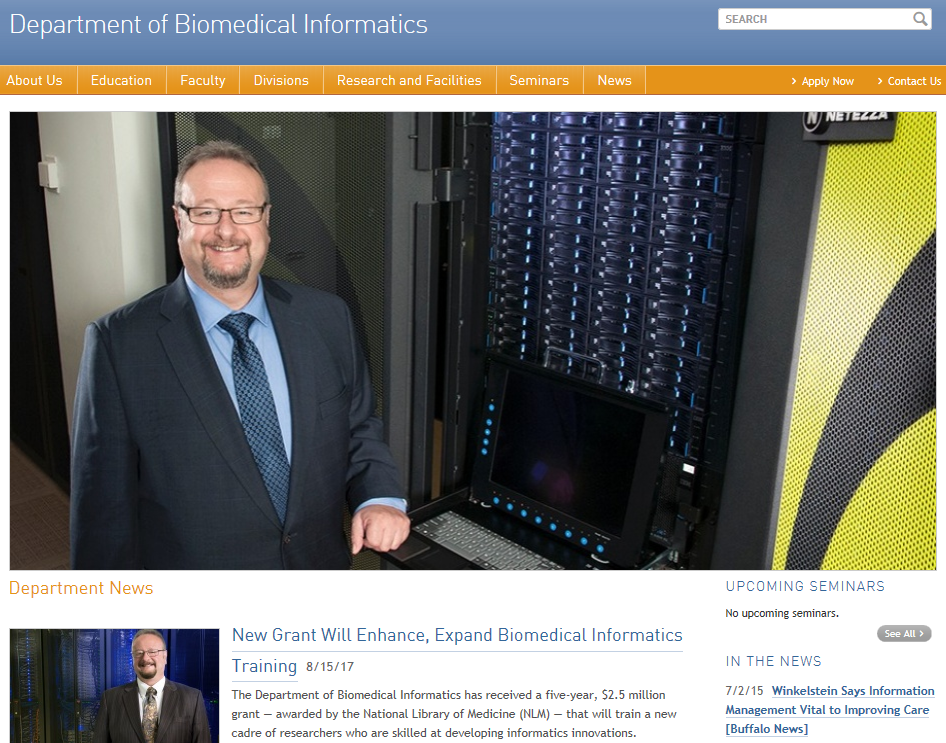 UB BMI Divisions
Biomedical Informatics Methods, Techniques, and Theories
Basic
Research
Sociotechnical and Human Centered 
Design
Public Health Informatics
Bioinformatics
Applied
Research
and 
Practice
Molecular and
Cellular
Processes
Tissues and
Organs
Healthcare
workforce
Individuals
(Patients)
Populations
And Society
Imaging
Informatics
Clinical
Informatics
Biomedical Ontology
UB BMI Divisions
Biomedical Informatics Methods, Techniques, and Theories
Basic
Research
Sociotechnical and Human Centered 
Design
Public Health Informatics
Bioinformatics
Applied
Research
and 
Practice
Molecular and
Cellular
Processes
Healthcare
workforce
Individuals
(Patients)
Populations
And Society
Clinical
Informatics
Biomedical Ontology
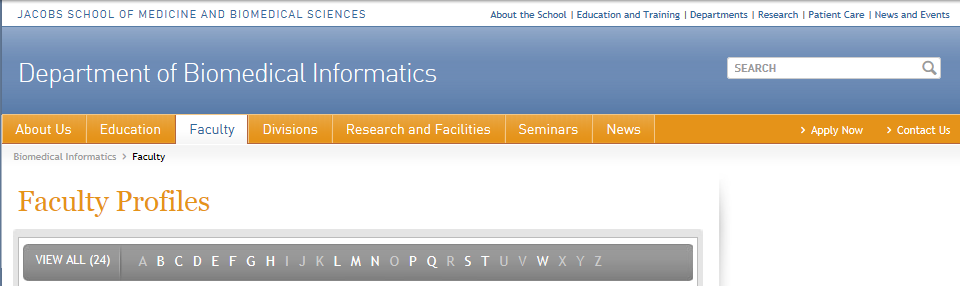 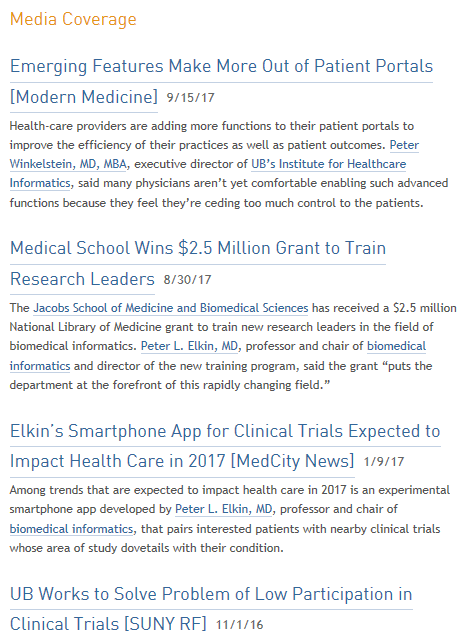 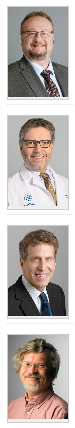 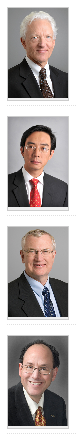 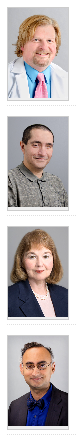 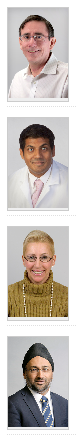 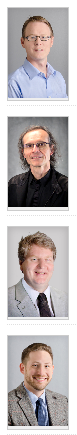 Biomedical Informatics
Definition:

Biomedical informatics (BMI) is 
the interdisciplinary field 
that studies and pursues the effective uses of biomedical data, information, and knowledge 
for scientific inquiry, problem solving, and decision making,
driven by efforts to improve human health.
CA Kulikowski, EH Shortliffe, LM Currie, PL Elkin, LE Hunter, TR Johnson, IJ Kalet, LA Lenert, MA Musen, JG Ozbolt, JW Smith, PZ Tarczy-Hornoch, JWilliamson; AMIA Board white paper: definition of biomedical informatics and specification of core competencies for graduate education in the discipline, Journal of the American Medical Informatics Association, Volume 19, Issue 6, 1 November 2012, Pages 931–938, https://doi.org/10.1136/amiajnl-2012-001053
knowledge
information
data
Current mainstream informatics thinking
?
knowledge
information
data
Current mainstream informatics thinking
wisdom
knowledge
information
data
Current mainstream informatics thinking
knowledge
information
data
Reality
What is there on the side of the patient
Where do data come from?
data
organization
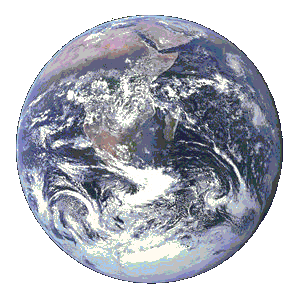 model development
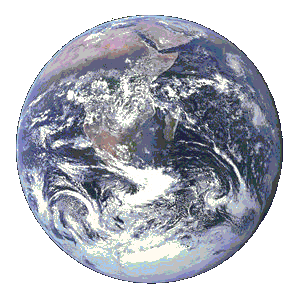 add
verify
use
Δ = outcome
Generic
beliefs
application
Generalization: data generation and use
observation &
measurement
further R&D
(instrument and
study optimization)
knowledge
information
Questions not often enough asked:
What parts of our data correspond with something out there in reality ?

What parts of reality are not captured by our data, but should because they are relevant ?
data
Reality
What is there on the side of the patient
Where do data come from?
knowledge
information
Questions not often enough asked:
What parts of our data correspond with something out there in reality ?

What parts of reality are not captured by our data, but should because they are relevant ?
data
Reality
What is there on the side of the patient
Where do data come from?
Ontology
data
organization
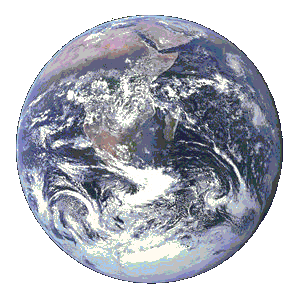 model development
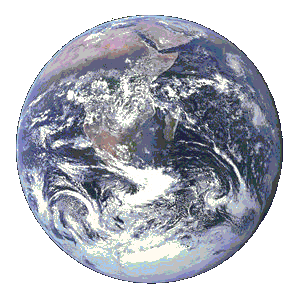 add
verify
use
Δ = outcome
Generic
beliefs
application
Generalization: data generation and use
observation &
measurement
further R&D
(instrument and
study optimization)
data
organization
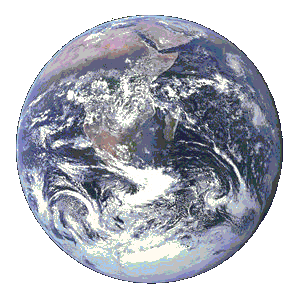 model development
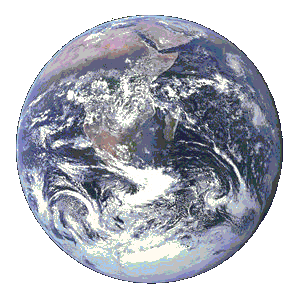 add
verify
use
Δ = outcome
Generic
beliefs
application
Reality as benchmark for data organization and representation
observation &
measurement
further R&D
(instrument and
study optimization)
Biomedical Informatics
Definition:

Biomedical informatics (BMI) is 
the interdisciplinary field 
that studies and pursues the effective uses of biomedical data, information, and knowledge 
for scientific inquiry, problem solving, and decision making,
driven by efforts to improve human health.
CA Kulikowski, EH Shortliffe, LM Currie, PL Elkin, LE Hunter, TR Johnson, IJ Kalet, LA Lenert, MA Musen, JG Ozbolt, JW Smith, PZ Tarczy-Hornoch, JWilliamson; AMIA Board white paper: definition of biomedical informatics and specification of core competencies for graduate education in the discipline, Journal of the American Medical Informatics Association, Volume 19, Issue 6, 1 November 2012, Pages 931–938, https://doi.org/10.1136/amiajnl-2012-001053
Electronic health records
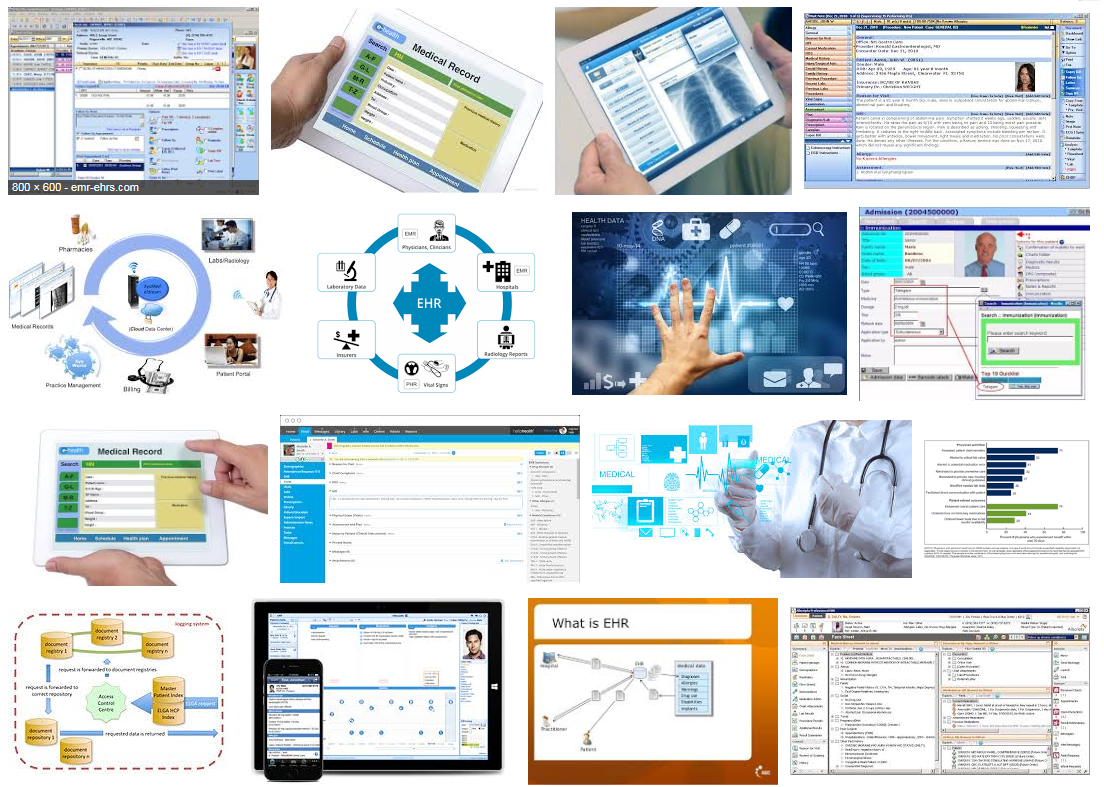 What it tried to solve first
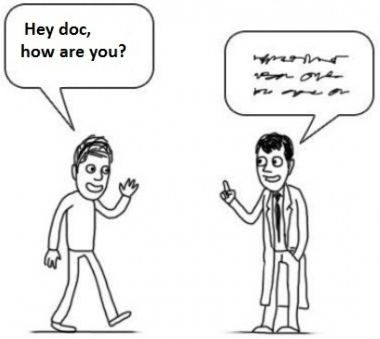 What it solved next
http://topyaps.com/doctors-handwriting
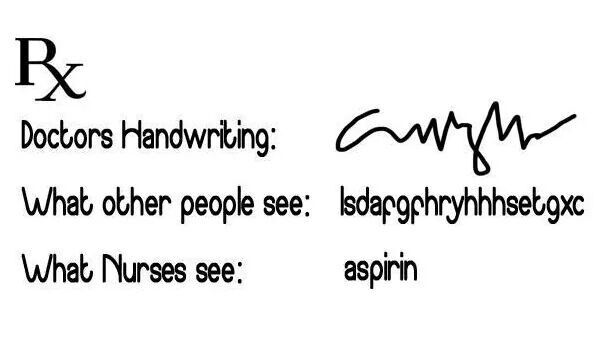 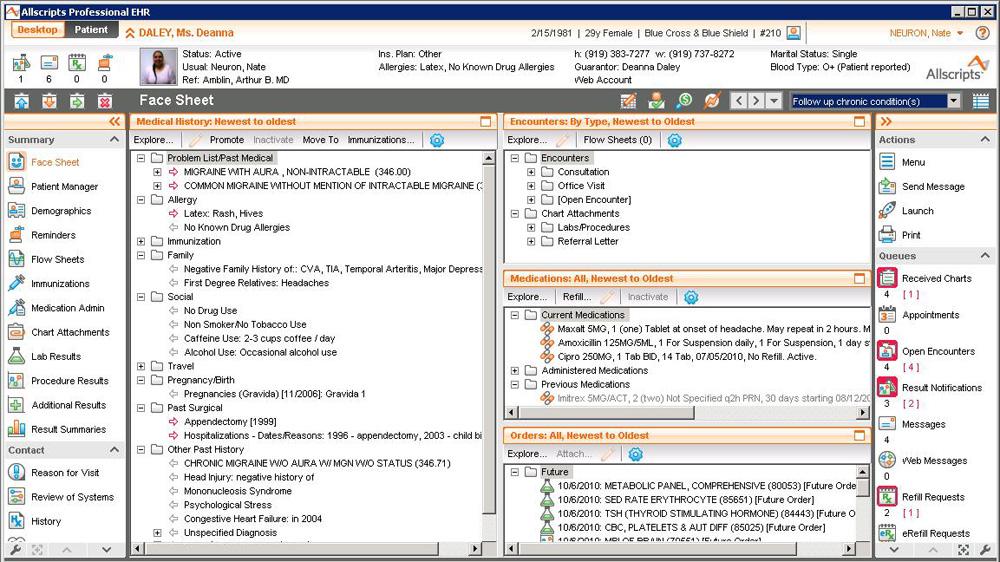 Attention to functionality (US)
 Billing	

				 Practice management

					   Lab results

						     ePrescribing

							       Regulations

								         Clinical
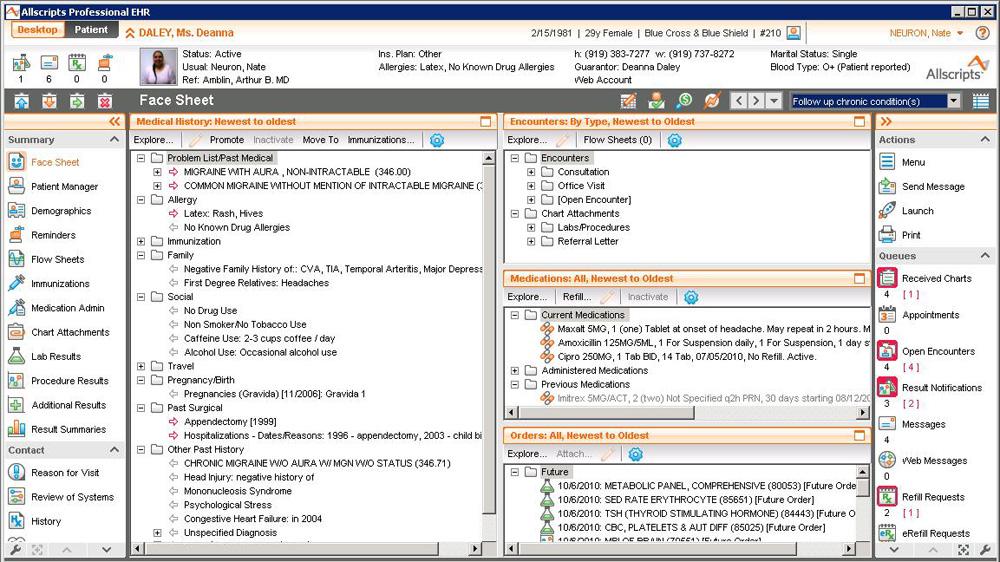 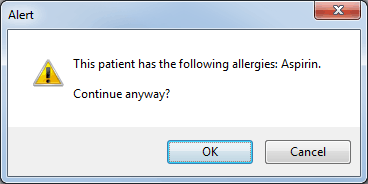 Clinical Decision Support
https://www.genomeweb.com/molecular-diagnostics/
acmg-developing-decision-support-tools-non-geneticist-docs-secondary-findings
Patient Portals
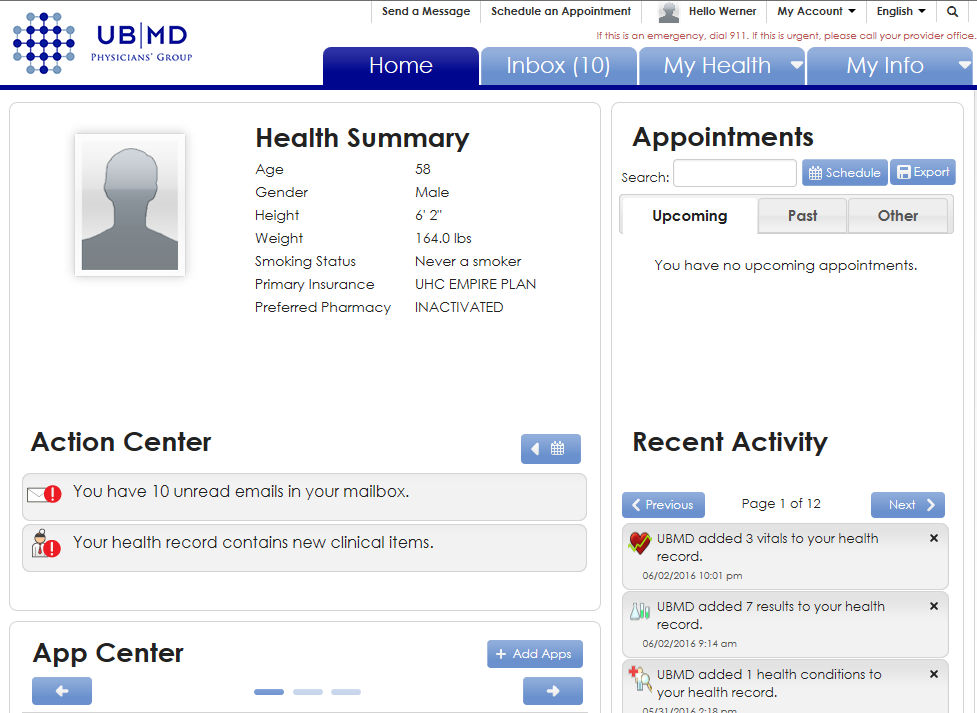 Semantic interoperability
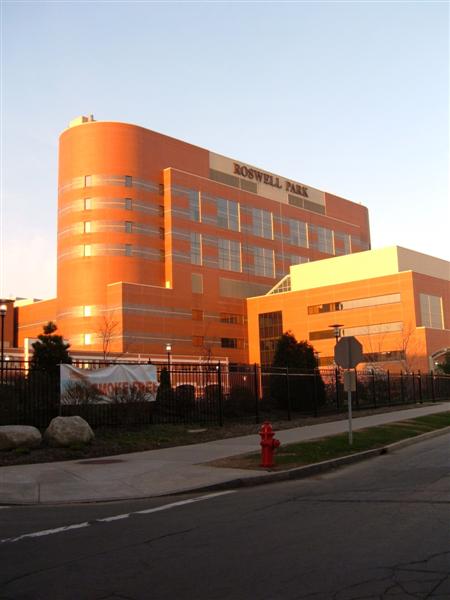 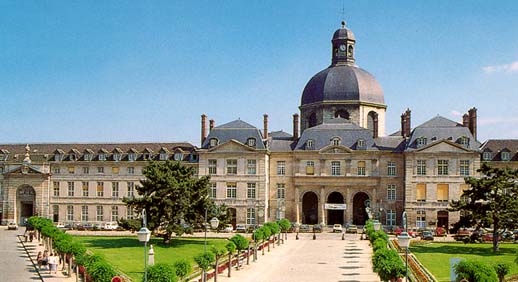 Everything collected wherever, whenever and about whomever which is relevant to a medical problem in whomever, whenever and wherever, should be accessible without loss of relevant detail.
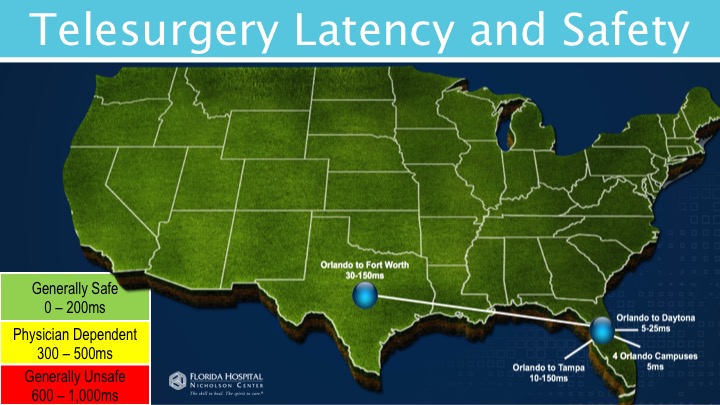 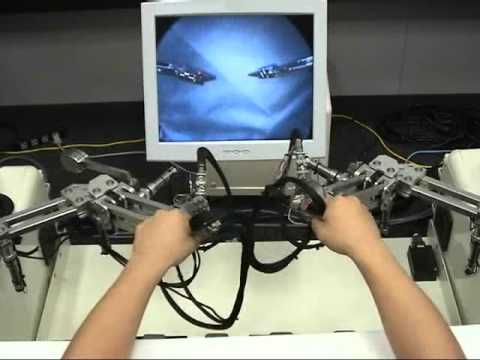 Careers in Biomedical Informatics
Positions			        Employers
Chief Medical Information Officers
Chief Medical Officers (CMOs)
Chief Information Officers (CIOs)
Directors of Medical Informatics
Chief Nursing Information Officers
Project managers
Implementation specialists
Project designers
Researchers
Programmers
Clinical systems analysts
Health information technology (HIT) educators and trainers
HIT consultants
Template writers
Nursing informatics specialists
Account representatives
Hospitals and health systems
Community health centers
Physician practices and clinics
Health care agencies within federal and state government
Health information technology system vendors
eHealth companies
Health insurance companies
Pharmaceutical companies
Academic institutions
Consulting services
HIMMS Conferences
http://www.orlandosentinel.com/health/os-pictures-himss-healthcare-information-technology-conference-140224,0,1443512.photogallery
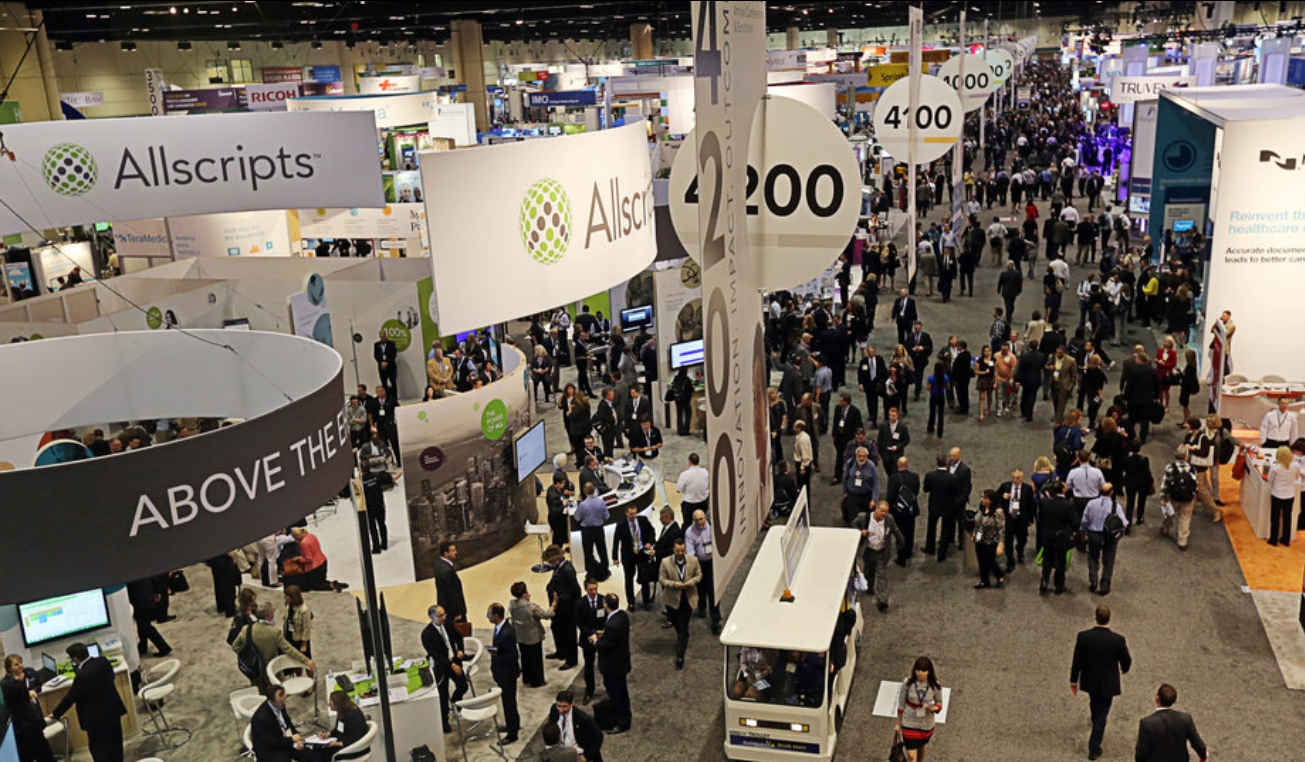 Nov 2, 2018
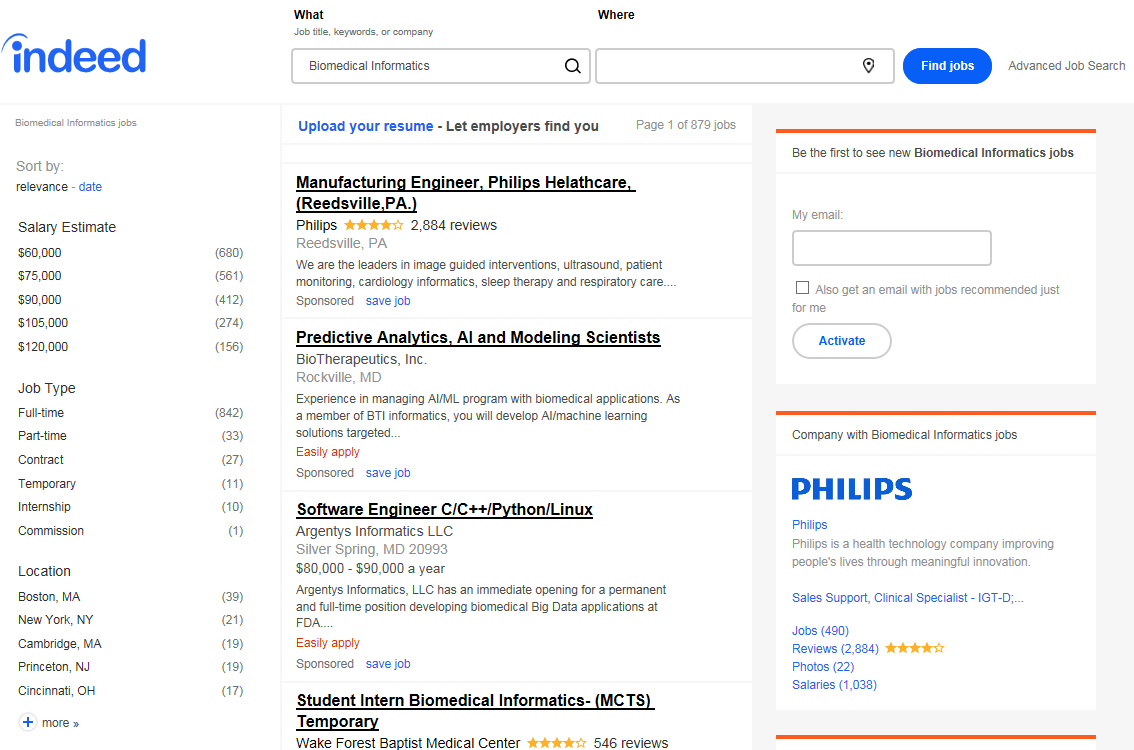 Positions & salaries going up dramatically !
Nov 2017








				    Nov 2018
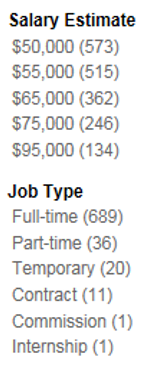 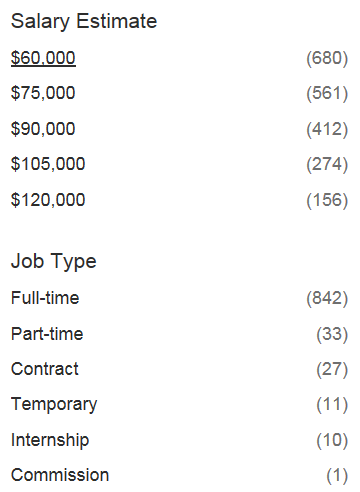 https://www.indeed.com/q-Biomedical-Informatics-jobs.html
Open BMI positions New York State
Nov 2017








				           Nov 2018
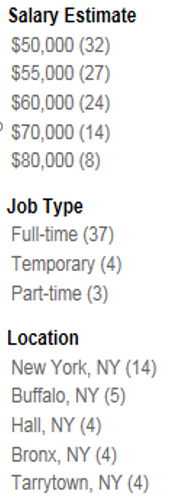 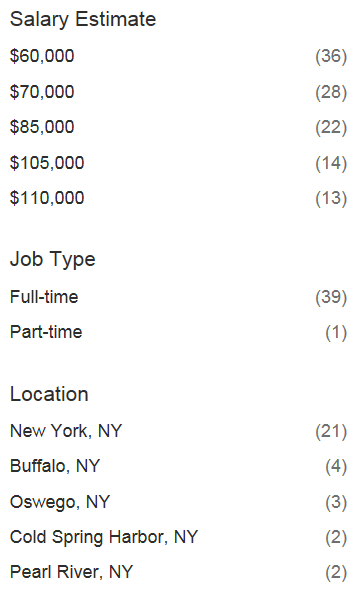 https://www.indeed.com/q-Biomedical-Informatics-jobs.html
Open BMI positions in Buffalo
Nov 2017








				           Nov 2018
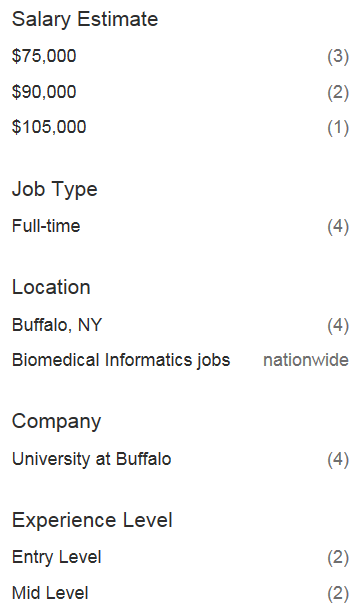 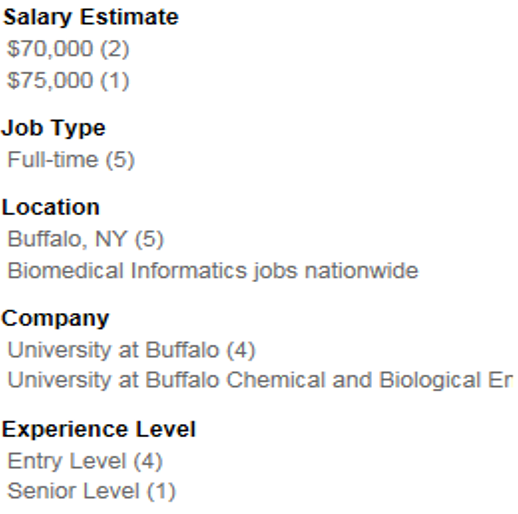 Nov 2017

							             Nov 2018
https://www.indeed.com/q-Biomedical-Informatics-jobs.html
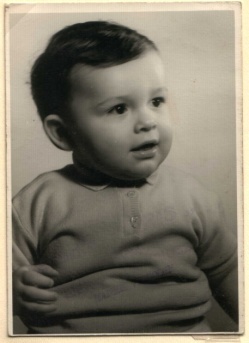 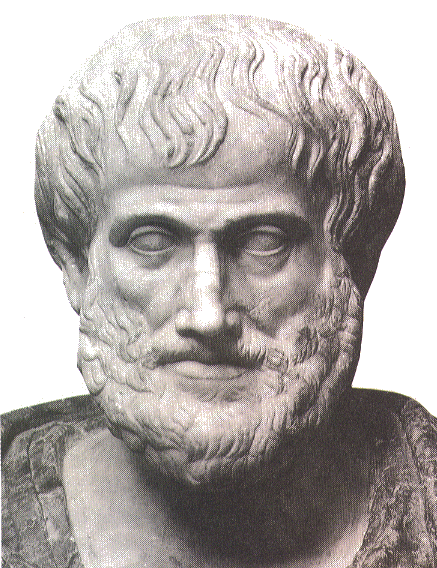 1959     -
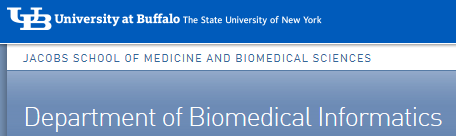 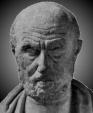 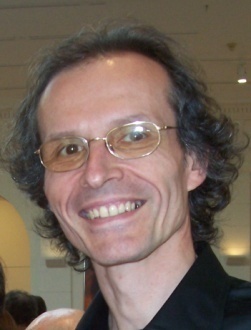 2014
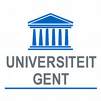 2012
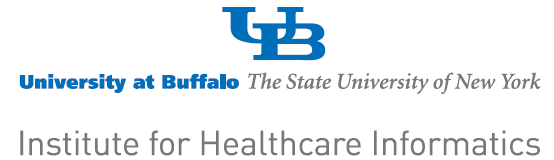 1977
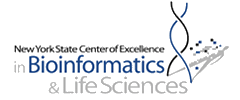 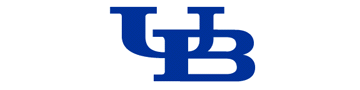 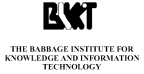 2006
Short personal history
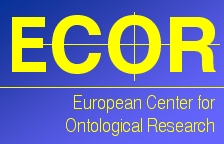 2004
1989
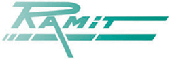 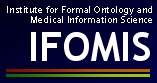 1992
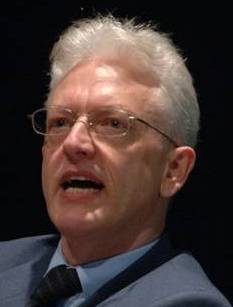 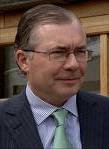 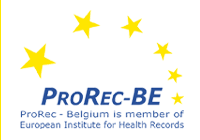 2002
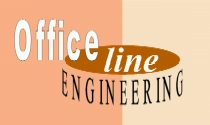 1995
1998
1993
Knowledge Representation
Informatics
Linguistics
Ontology
Philosophy
Computational Linguistics
Realism-Based
Ontology
Medical Natural
Language Understanding
Electronic
Health Records
Translational
Research
Referent
Tracking
Medicine
Pharmacogenomics
Performing
Arts
Defense &
Intelligence
Biology
Pharmacology
A trajectory of mixes and mingles …
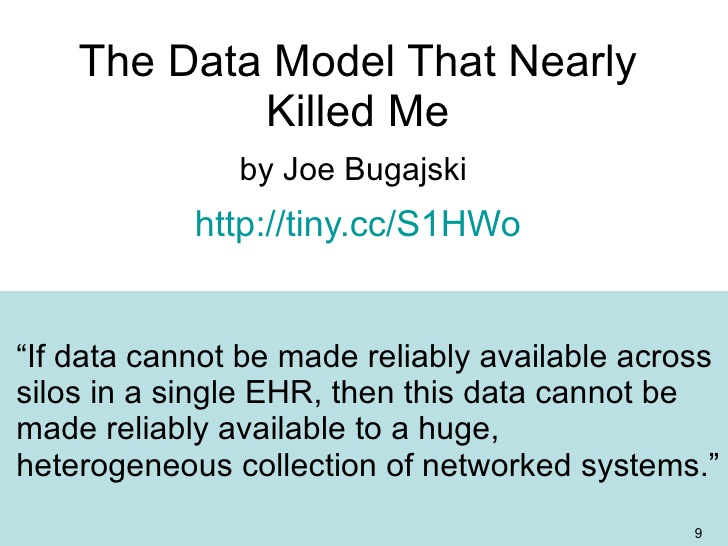 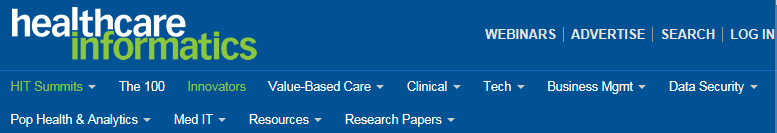 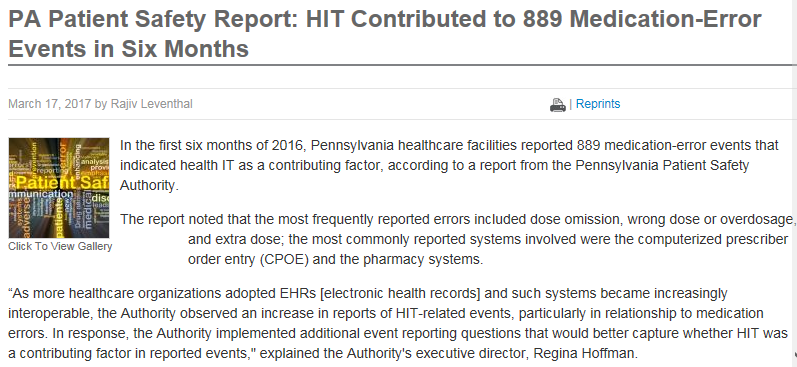 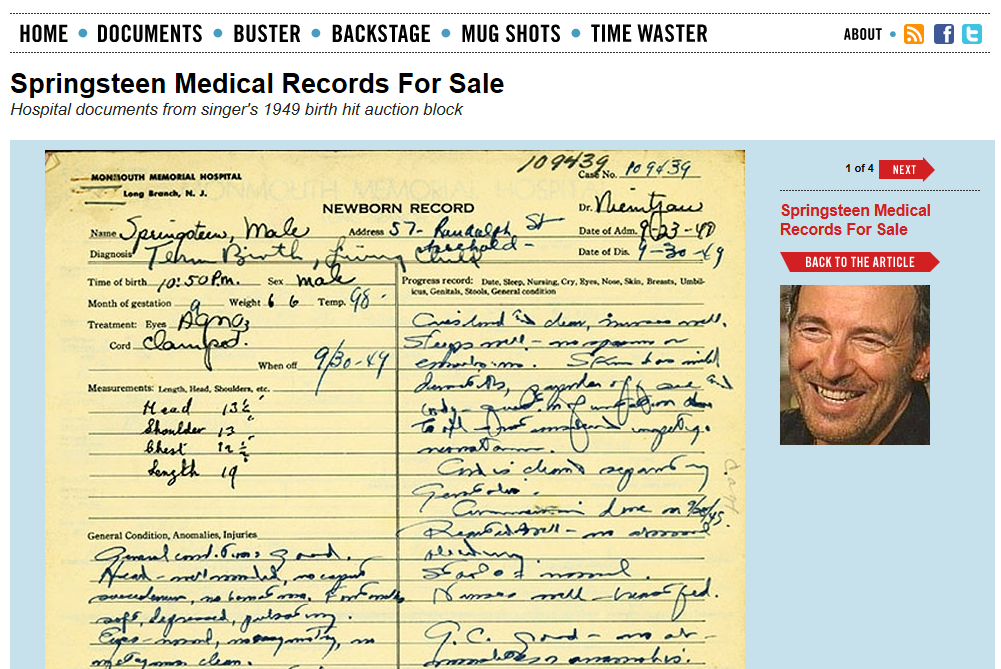 http://www.thesmokinggun.com/file/springsteen-medical-records-sale
Necessary involvements
Academia
Government
Industry
Citizens
A possible end-goal for biomedical informatics
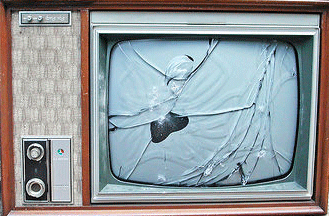 http://www.youtube.com/watch?v=-vT1Jm0jKmM
A human being with function enhancing electronic implants
A ‘doctor’ who is in fact some sort of computer program capable of making medical diagnoses
A tiny scanner capable of detecting bodily anomalies
Why should we be surprised ?
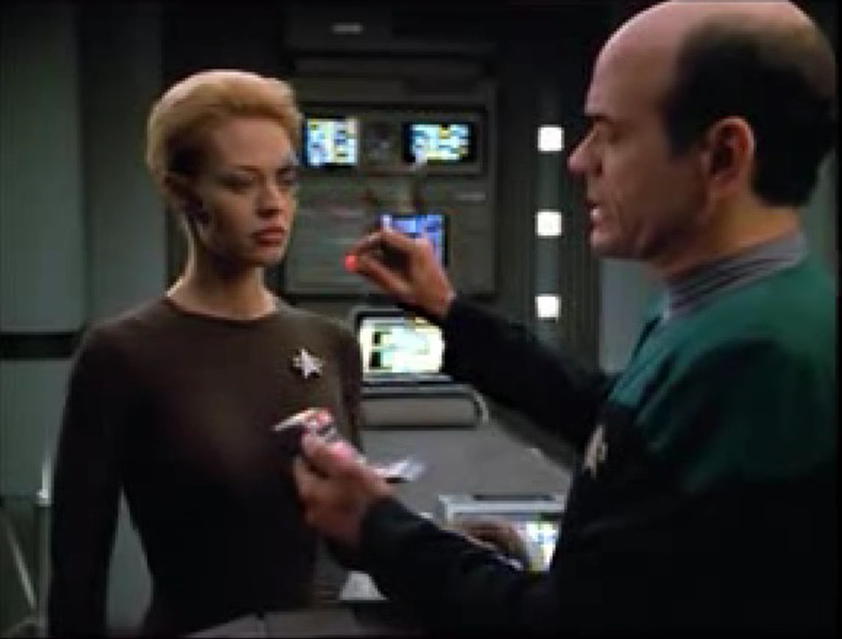 Flawless communication between a human and a computer
Or not ?   … towards a bionic eye
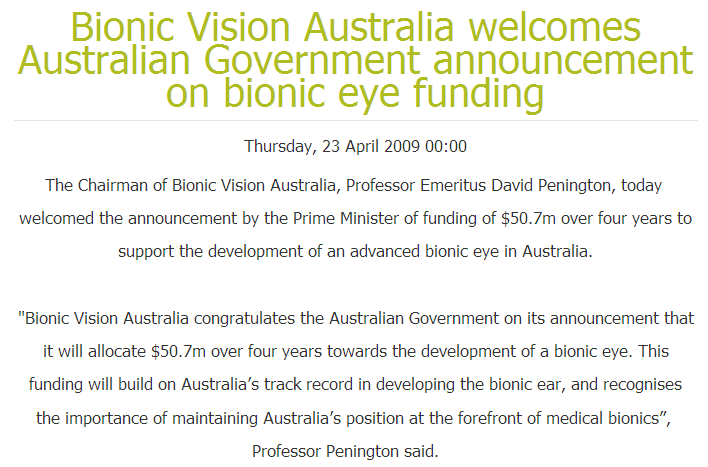 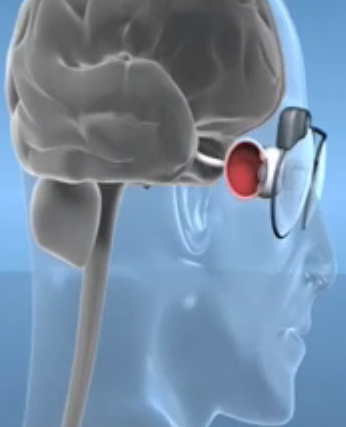 http://bionicvision.org.au/
Or not ?   … mobile diagnostics
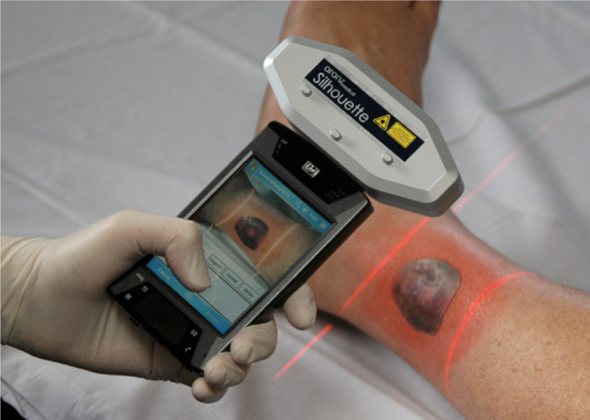 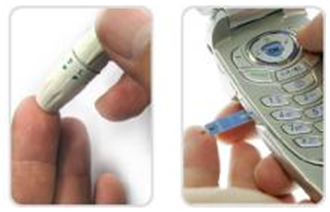 SilhouetteMobile™

scans and stores information about a wound's width and depth, which helps nurses track healing over time as new tissue fills in the injury
GlucoPack™

reads and transmits glucose readings
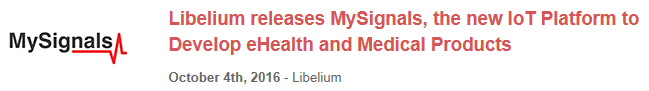 Internet of Things
Or not ?   … Transhumanism
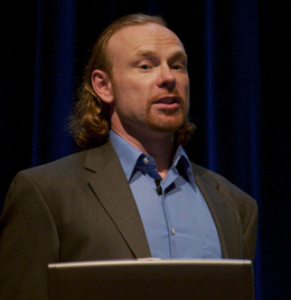 "Philosophies of life that seek the continuation and acceleration of the evolution of intelligent life beyond its currently human form and human limitations by means of science and technology, guided by life-promoting principles and values."
Max More
Beyond natural evolution …
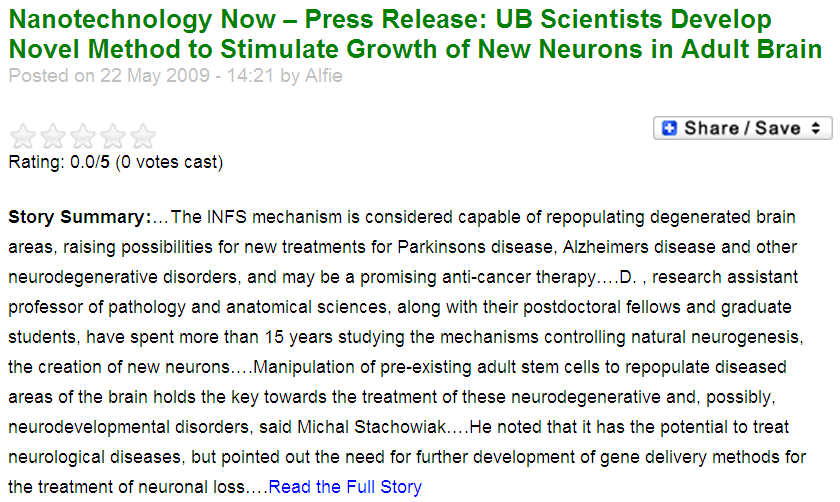 to … mind uploading ?
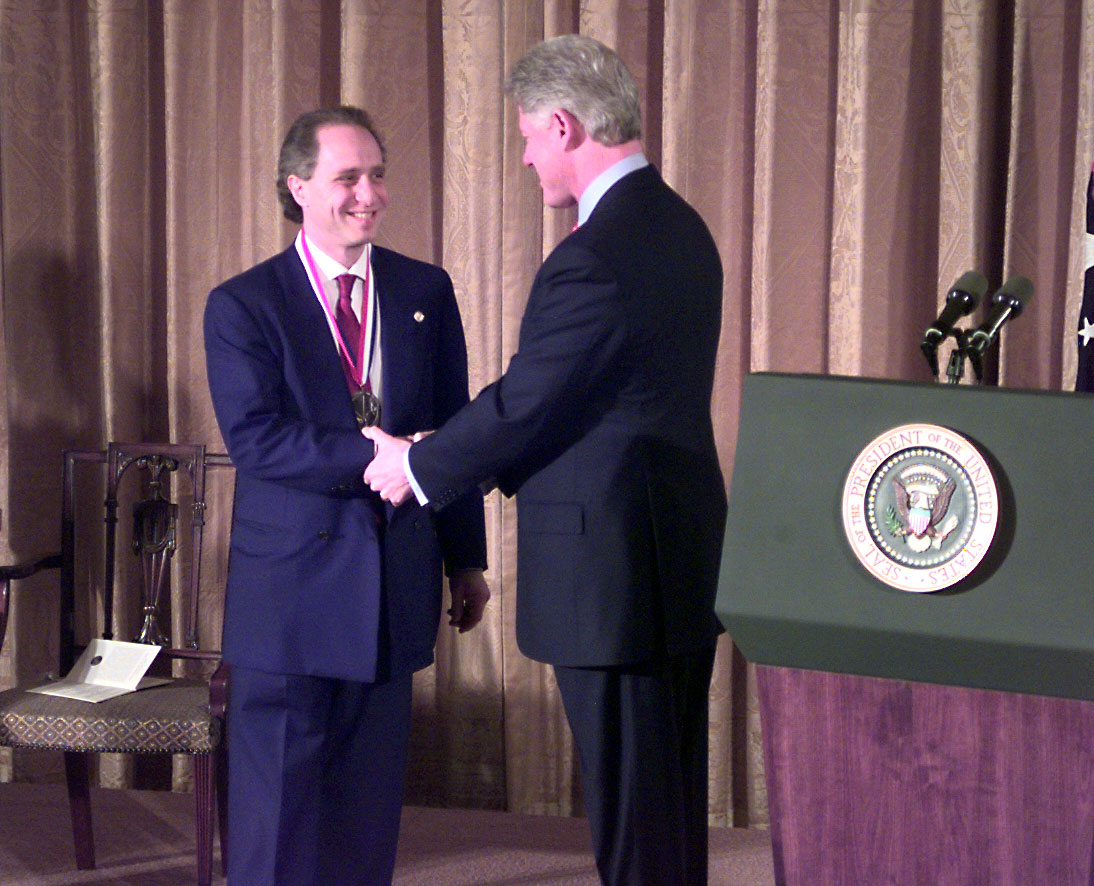 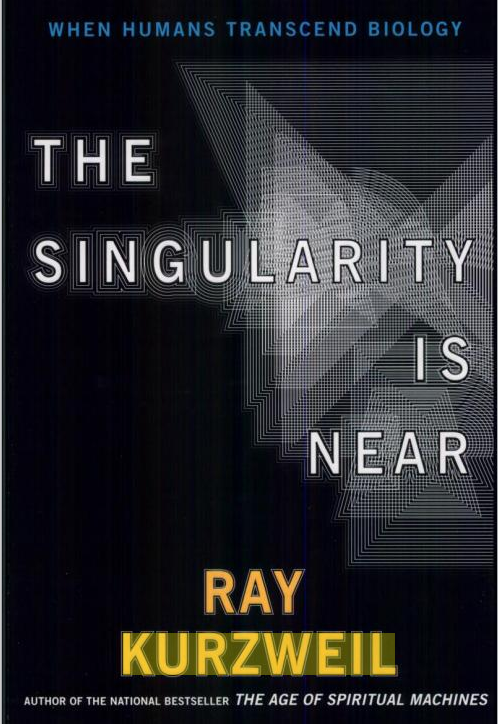 Ray Kurzweil receives National Medal of Technology (1999).